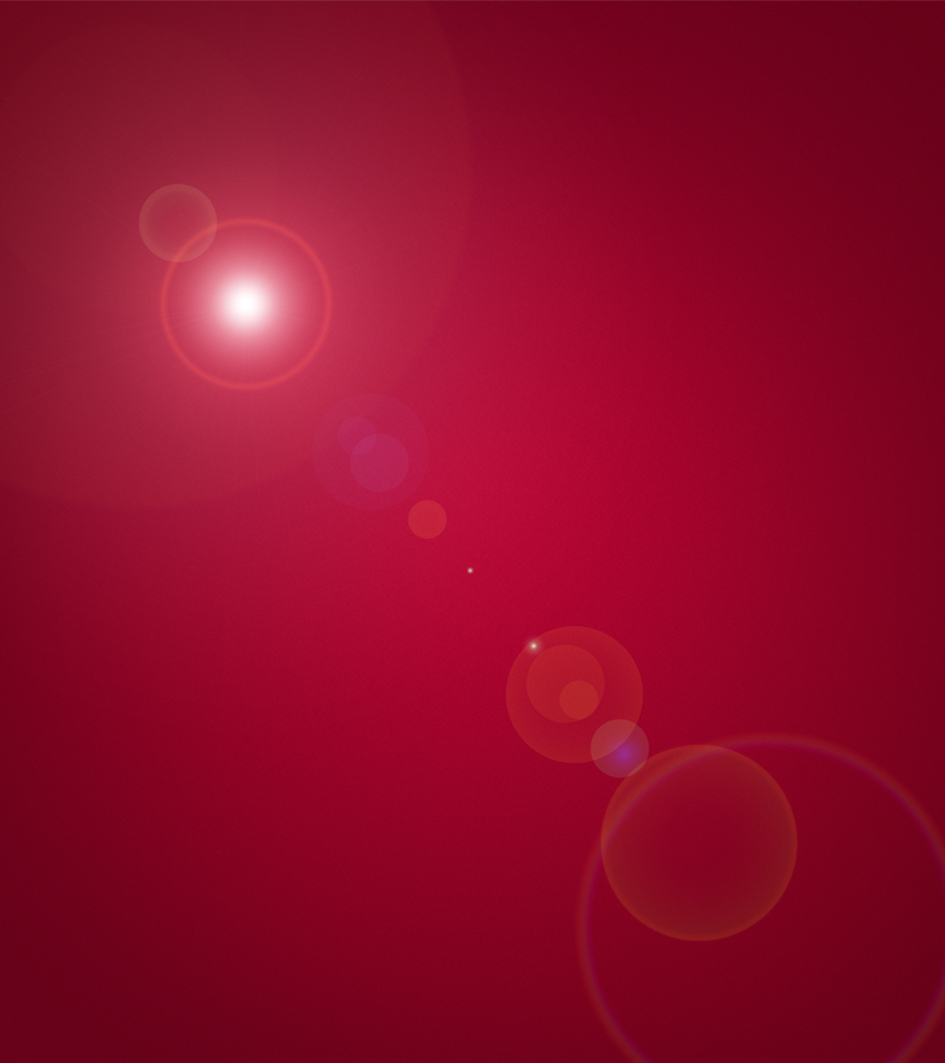 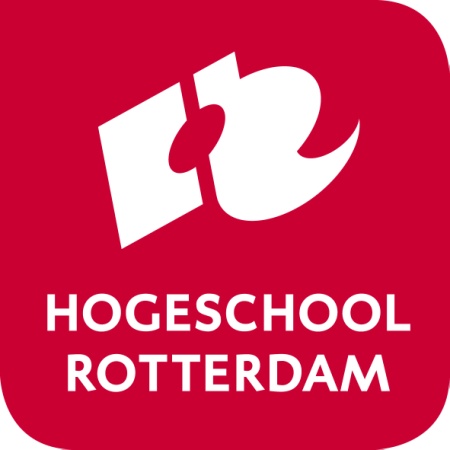 Geef de biodiversiteit een cijfer
titel
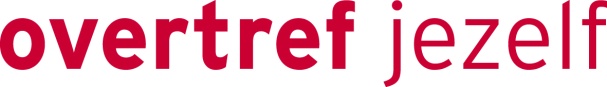 Rotterdam, 00 januari 2007
Egmond aan Zee 29 mei 2015
Roon Bakels
Docent biologie, Lerarenopleiding, Hogeschool Rotterdam

Marit Keijsers
Docent biologie, Groen van Prinstererlyceum, Vlaardingen
Het concept biodiversiteit
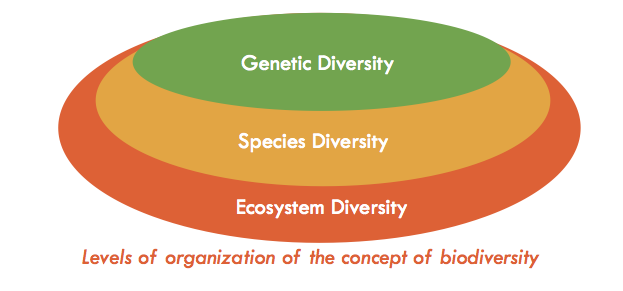 Verschillen in biodiversiteit
Soortenrijkdom en ‘eveness’
Diversiteit ≠ Soortenrijkdom
Twee denkbeeldige community’s:
Gelijke soortenrijkdom (5 en 5)

Verschillende ‘evenness’

Diversiteit = Soortenrijkdom + Evenness
Diversiteits indices
Via Simpson naar Yule’s
Community 2: Y’ = 1/D = 4,97
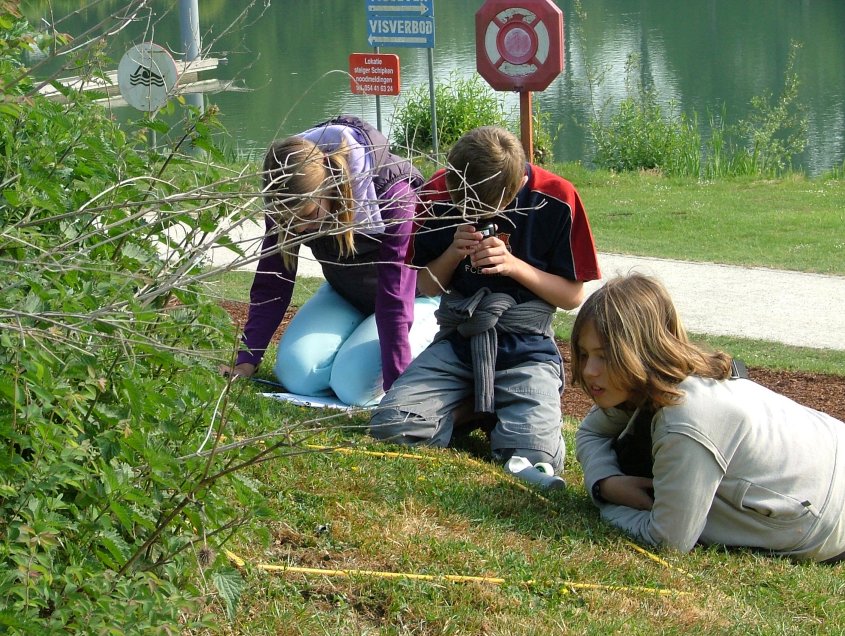 Aanpak
De veldsituatie
Bemonsteren/inventariseren: netjes of Q&D
Op naam brengen, (alle soorten)?
Tellen
Rekenmachine of Excel
De échte Yule’s Y (zonder accentje)
In geval van 1 individu is de kans op een tweede 0
Niet (ni /N)2  berekenen maar: ni (ni -1)/N2. 

D = S ni (ni -1) / N2  

Y (= 1/D) = N2 / S ni (ni -1) 

Zo kennen we hem van Bioplek